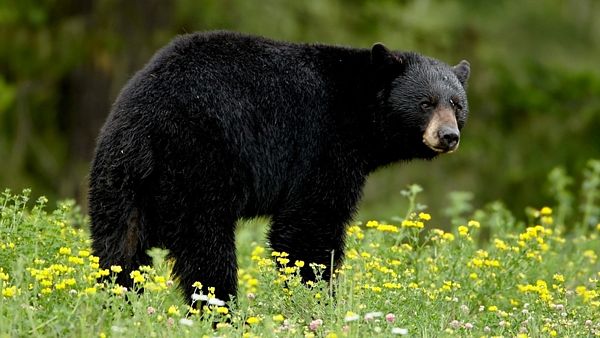 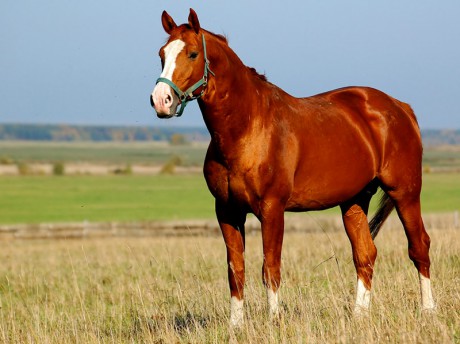 Savci
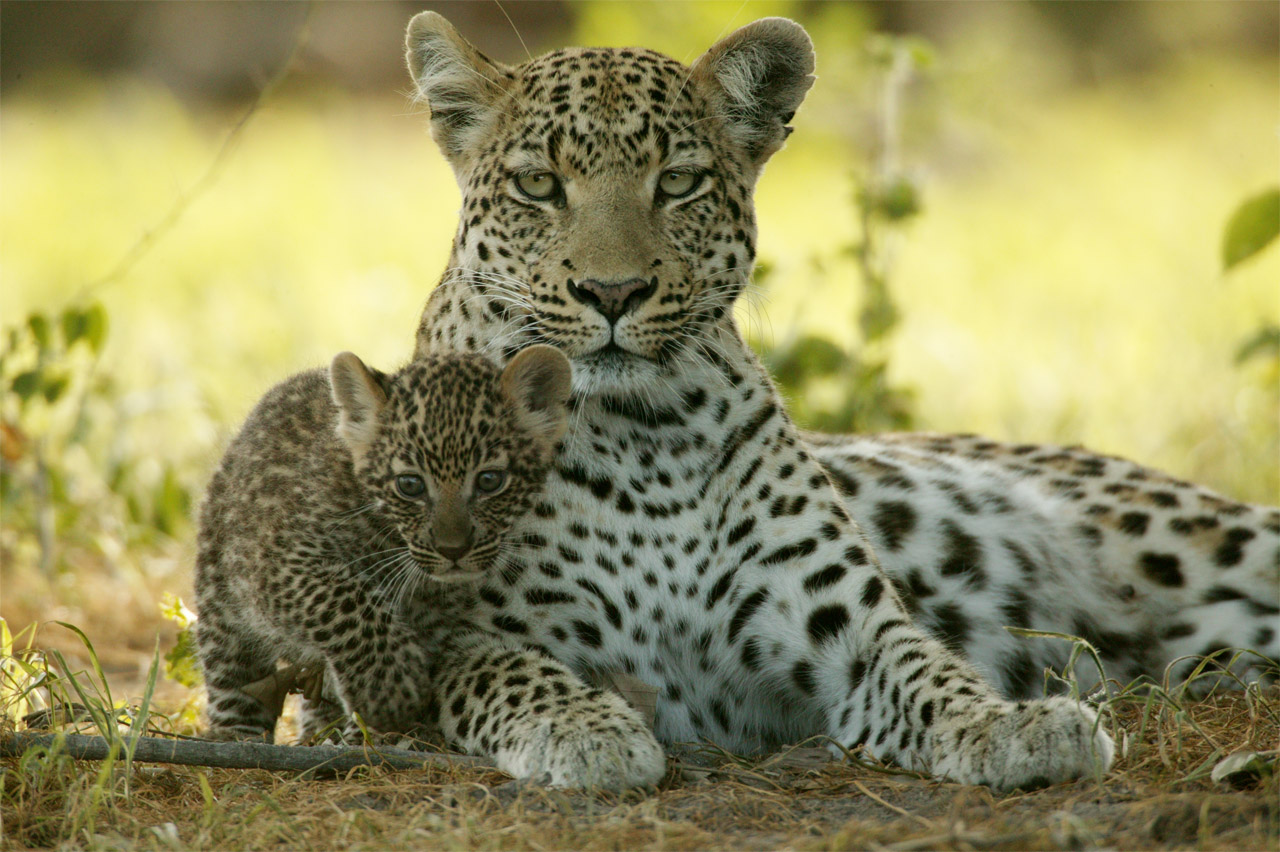 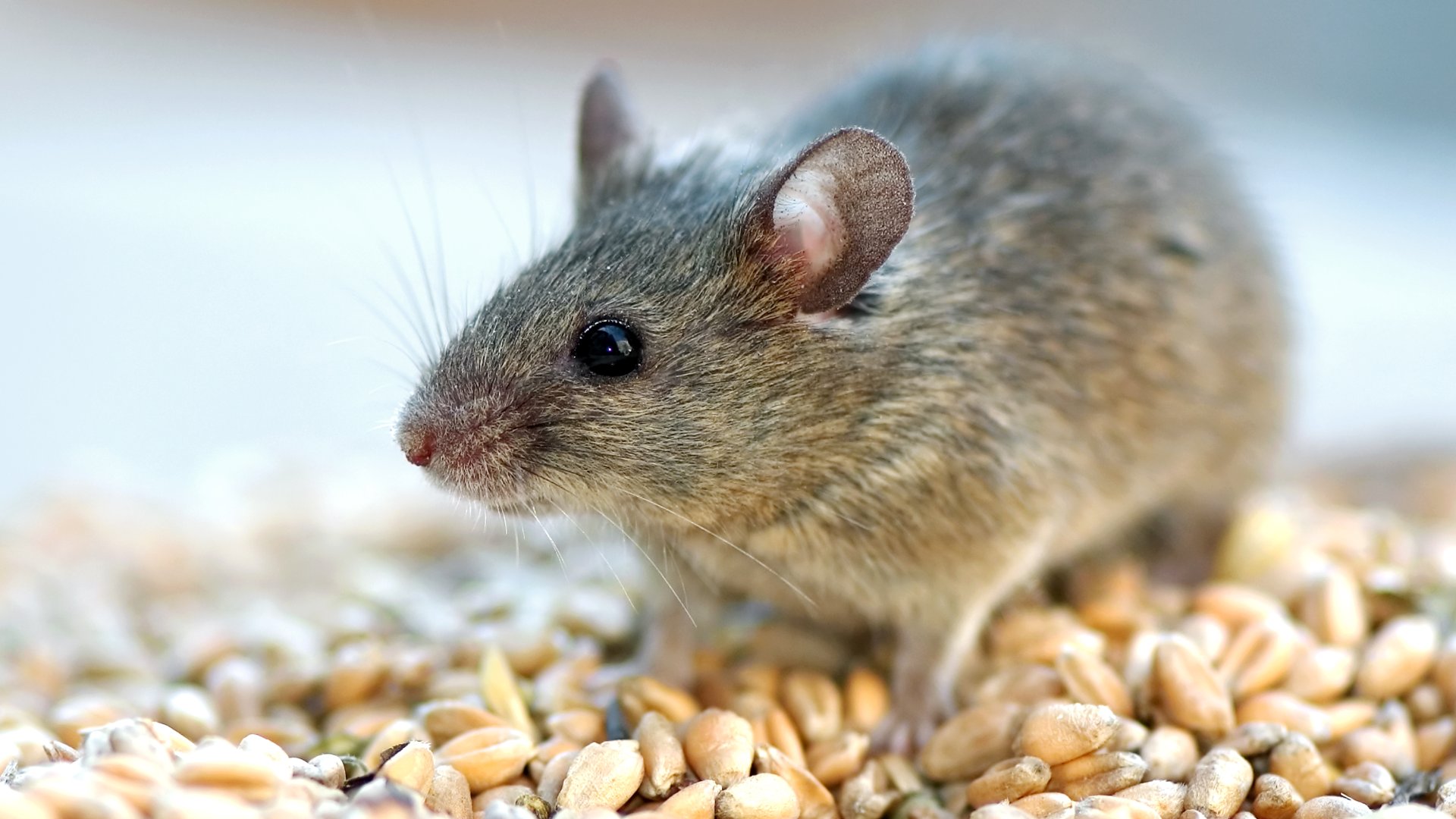 Původ savců
Vyvinuli se z plazů v druhohorách

Největší rozmach v třetihorách (období savců)

Někteří ve čtvrtohorách vymřeli (mamuti)
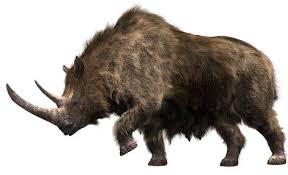 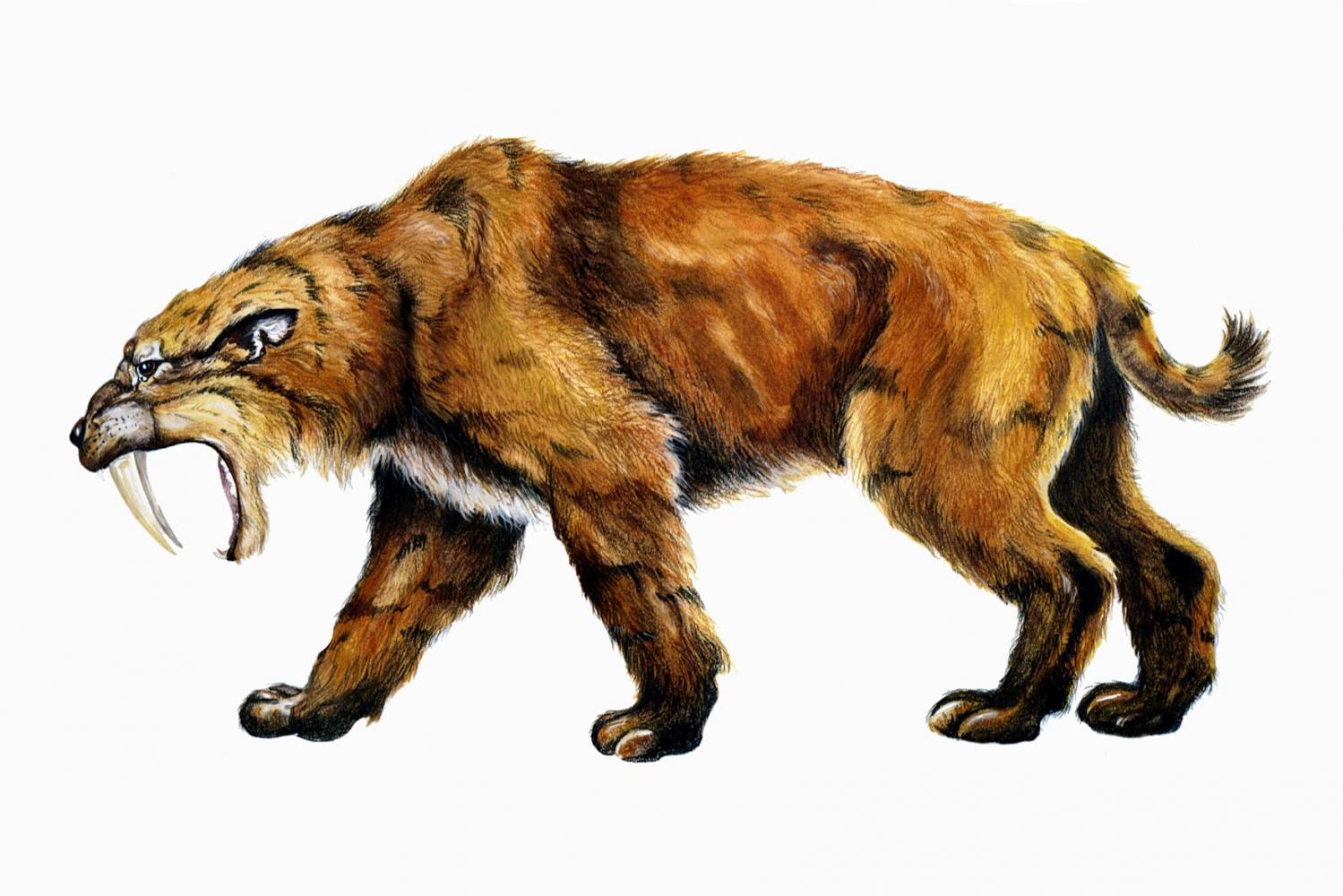 SAVCI
Mláďata sají mateřské mléko
Mají stálou teplotu
Vývoj zárodku probíhá v těle matky
Výživu zárodku zajišťuje placenta
Mají bránici – sval, který napomáhá dýchání
Savci
Největší – plejtvák obrovský
Nejmenší – rejsek malý
Rozdělení savců
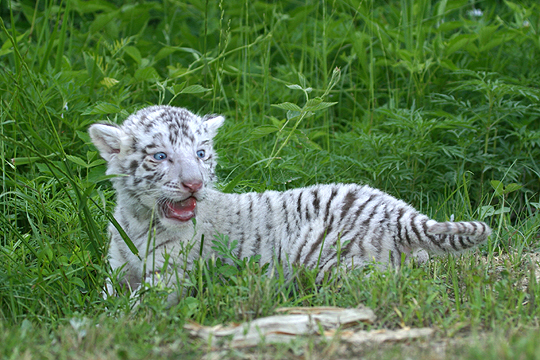 VEJCORODÍ - Ptakořitní
ŽIVORODÍ
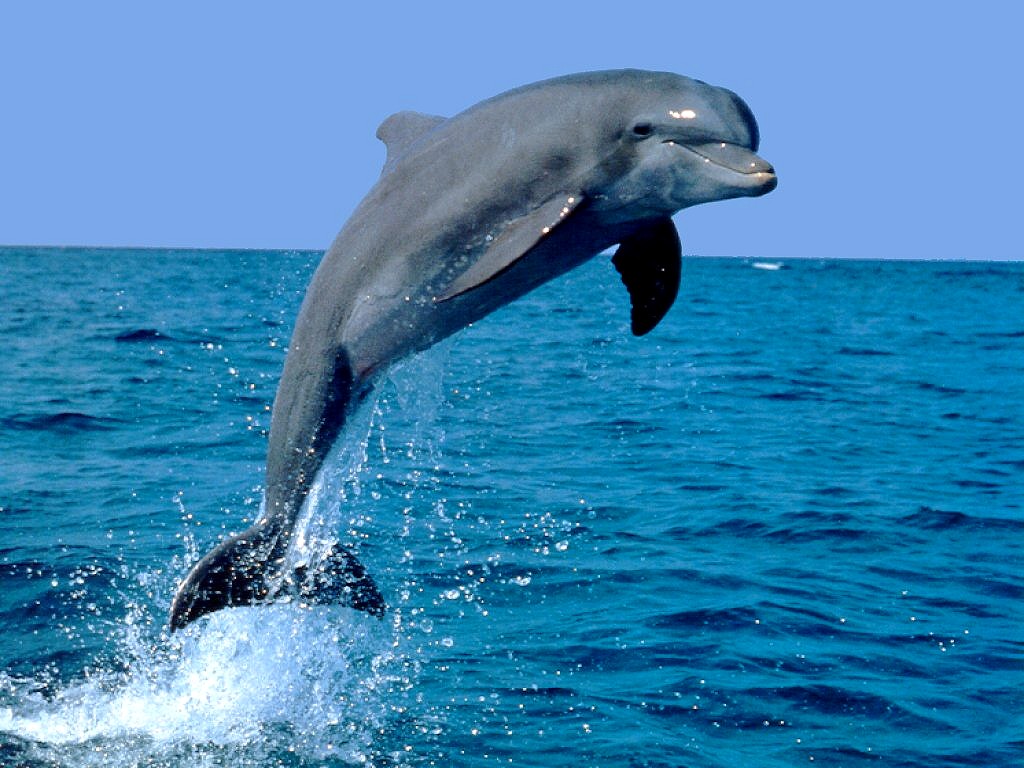 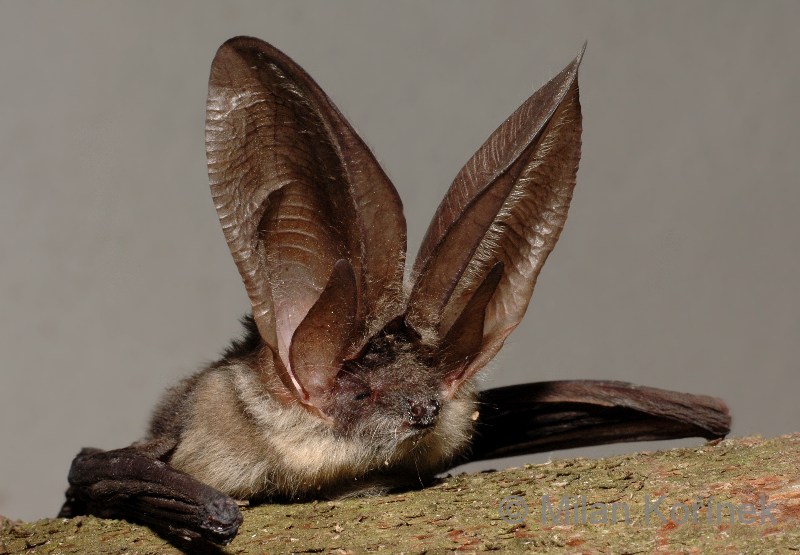 PTAKOŘITNÍ
Snášejí vejce – mláďata se 
    rodí z vajec
Žijí v Austrálii
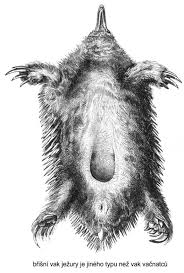 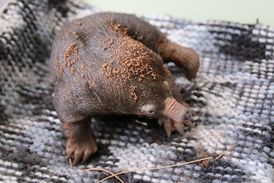 Ježura australská
Tělo pokryté bodlinami
Dlouhý jazyk – požírají mravence
Samice má na břiše vak, do    
     kterého snáší vejce
Mládě žije ve vaku, saje mateřské mléko
Mládě opouští vak, když mu narostou bodliny
PTAKOPYSK PODIVNÝ
Velmi podivné zvíře
Samice snáší vejce, které matka zahřívá svým  tělem.
Vzhled:
„kachní“ zobák
Tělo pokryté srstí
Zploštělý ocas
Mezi prsty plovací blány
Jedovatý savec – ostruhy na nohách napojené na jedové žlázy
Vačnatci
VAČNATCI
Rodí se živá nedokonale vyvinutá mláďata
Vývin se dokončuje ve vaku samice, kam ústí mléčná žláza 
Mládě z počátku není schopno sát samo, proto mu koutky úst přirůstají k mléčné žláze
Většina žije v Austrálii (asi 240 druhů)
KLOKAN OBROVSKÝ
Nejznámější vačnatec
Tělo pokryté srstí
Má mohutné zadní končetiny a ocas (pohyb)
Zkrácené přední končetiny slouží k příjmu potravy
KLOKAN RUDÝ
Největší vačnatec
KOALA AUSTRALSKÁ
Je označován jako potravní specialista
Potrava: listy blahovičníku (eukalyptu)
VAČICE VIRGINSKÁ
Vačnatec žijící v Americe
Zajímavost:
Má největší počet zubů v ústech – 50 zubů
VOMBAT OBECNÝ
Největší hrabavý vačnatec
Žije v Austrálii
ĎABEL MEDVĚDOVITÝ
Nejchamtivější a nejvíc nenasytný vačnatec